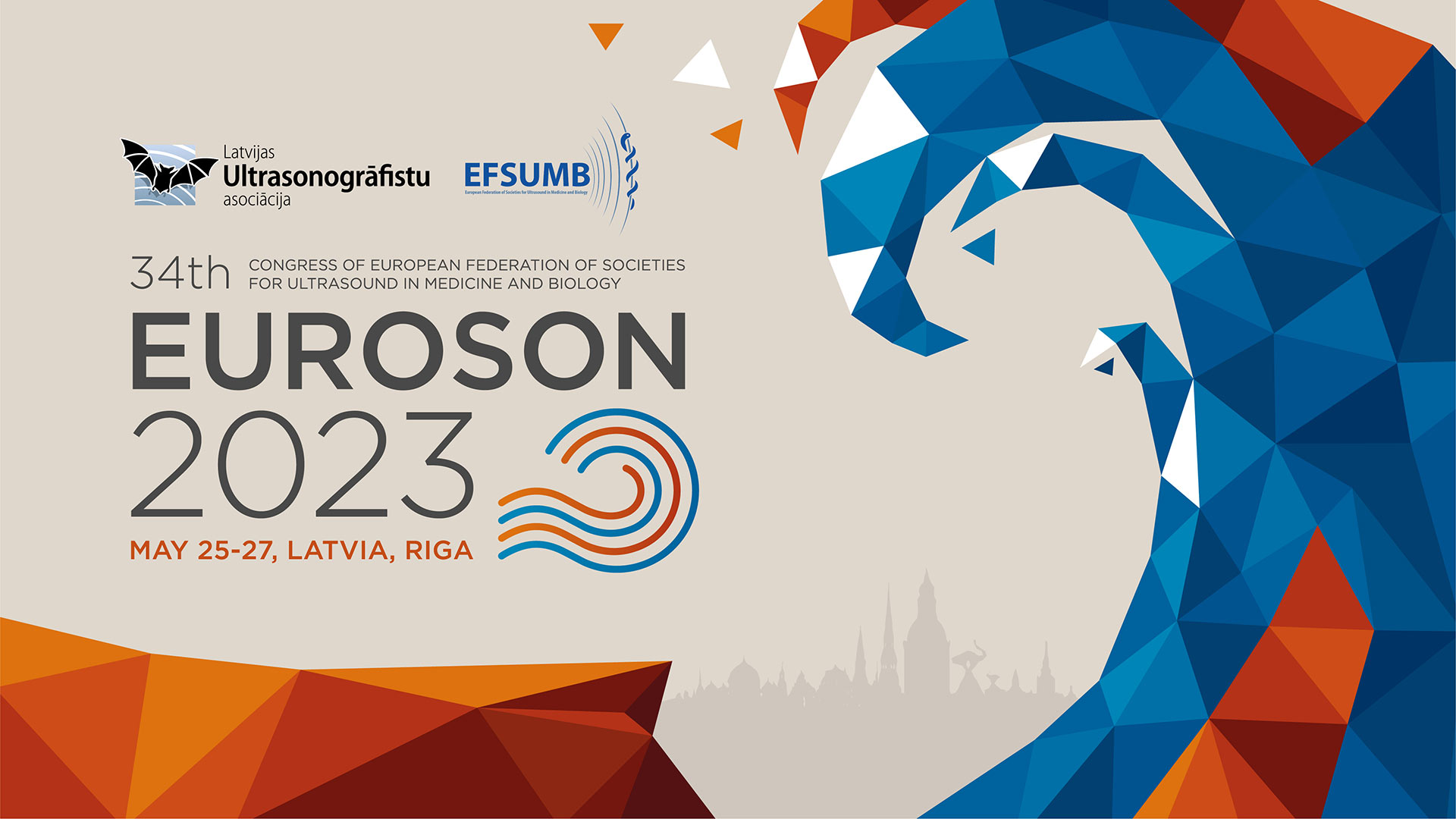 www.euroson2023.com